Inventory Allocation/Commitment
April 22, 2021
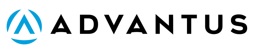 Agenda
Why?
Types of orders
Commit Orders: Schedules
Commit Orders: Manual
Reallocate Items
Exceptions
Why?
Although on the surface it may seem as though we should let the system allocate as soon as inventory is available, we have too many customer requirements and customer-specific processes to allow this.
Switching to NetSuite native processes will allow us to allocate based on the needs of our customer and process
Types of Orders
Types of Orders
Sales Orders
Work Orders
Transfer Orders
Order: Umbrella terms for all order types
Commit Orders: Schedules
Commit Orders: Schedules
Transactions -> Order Management -> Commit Orders -> Schedule
Majority of the orders will be allocated using schedules
Based on saved searches
Current schedules are set up to run every 15 minutes
4 schedules for each group
List view includes the 3 order types
List shows last time executed and next time
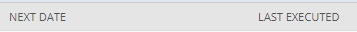 Commit Orders: Schedules
Sales Orders
Will allocate if:
Commit field is not set to Do No Commit
Ship Via is not Billing only
Status is Partially Fulfilled OR Pending Fulfillment
Order Release Status is Hold
Quantity Backordered doesn’t equal zero
Within a set number of days in the future
12th St & Direct Ship: 10 days
Petersburg: 30 days
Shawland: 5 days
Reservations are included
Commit Orders: Schedules
Transfer Orders
Will allocate if:
Commit field is not set to Do No Commit
Status is Partially Fulfilled OR Pending Fulfillment
Quantity Backordered doesn’t equal zero
Work Orders
Will allocate if:
Commit field is not set to Do No Commit
Status is Released
Quantity Backordered doesn’t equal zero
Order Line will be set to Firmed
Commit Orders: Schedules
Status page
Transactions -> Order Management -> Commit Orders -> Status
Allows the user to see
Status of each schedule
Orders allocated (select Complete)
Errors
Commit Orders: Manually
Commit Inventory: Commit Orders Manually
Transactions -> Order Management -> Commit Orders 
Expected to be used occasionally 
Important filters
Subsidiary
Should default to Advantus until we allow access to other subsidiaries
Transaction Type
Choose between sales order, transfer order or work order
Only shows orders that can be allocated
Can’t allocate partial quantities
Commit Inventory: Commit Orders Manually
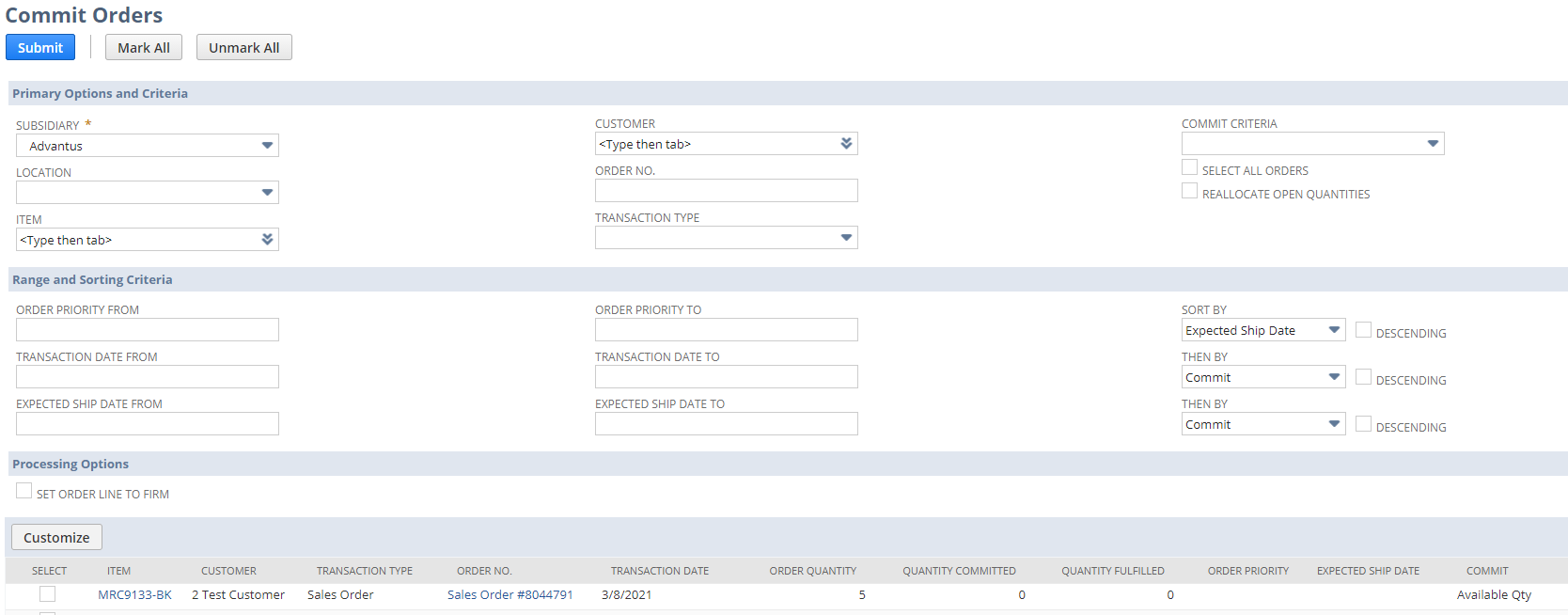 Reallocate Items
Commit Inventory: Reallocate Items
Transactions -> Order Management -> Reallocate Items
Choose Item and Location
Once selected, adjustments can be done as needed
Once a work order has been released and inventory committed, the quantity cannot be reallocated (firmed)
Can allocate partial quantities
Commit Inventory: Reallocate Items
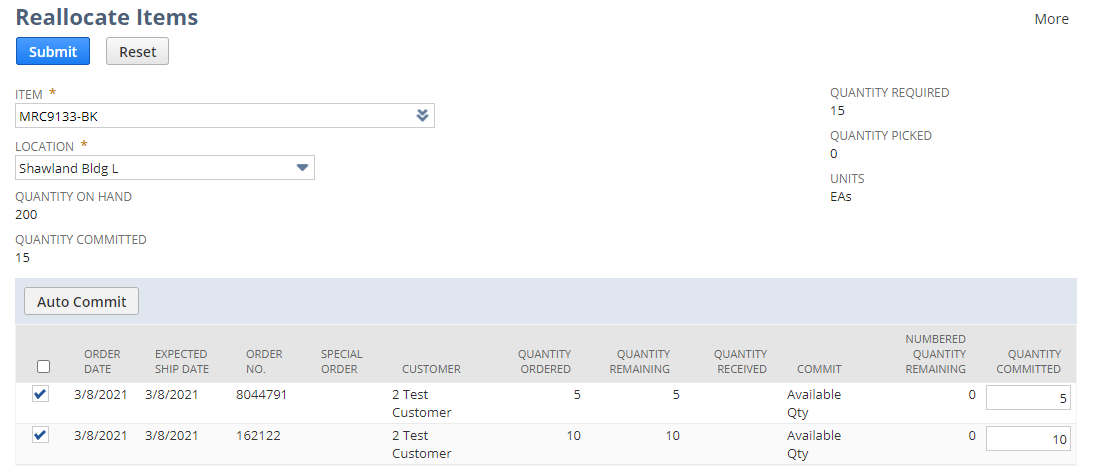 Exceptions
Exceptions: Create WO and Create PO
Used for Direct Import and Custom Dec sales orders
These types of sales order have their own sales order forms
Not visible/usable on other sales order forms
On sales orders, if the Create WO or Create PO checkboxes are checked (edit mode) or there are linked transactions in these fields (view mode), the available quantity on hand will not allocate to these sales orders
A sales order cannot have both Create WO 
    and Create PO fields populated. 

The quantity for the sales order is from the linked transaction
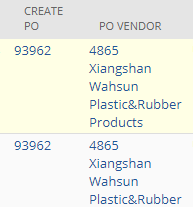 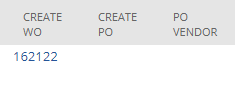 Exceptions: Item Source
On work orders, the item source must be Stock in order for the inventory to allocate to a work order.
If the selection is Purchase Order, the work order will be a linked purchase order
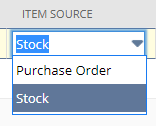 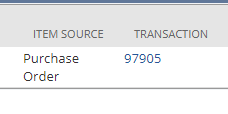 Questions?